Русский язык 3 класс
Я рада нашей новой встрече,Мне с вами интересно, друзья!Интересные ваши ответыС удовольствием слушаю я.Мы сегодня будем наблюдать,Выводы делать и рассуждать.А чтобы урок пошел каждому впрок,Активно в работу включайся, дружок!
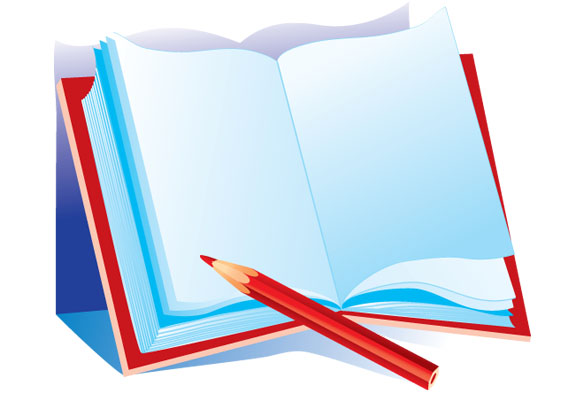 Цели урока:
Закрепить знания о понятии «корень слова» , сформулировать представление об однокоренных словах ; научиться  различать однокоренные слова ( с общим корнем),  выделять в них корень и подбирать примеры однокоренных слов
Тема урока:
Однокоренные слова «Закрепление   знаний о понятии «корень слова»
Минутка чистописания
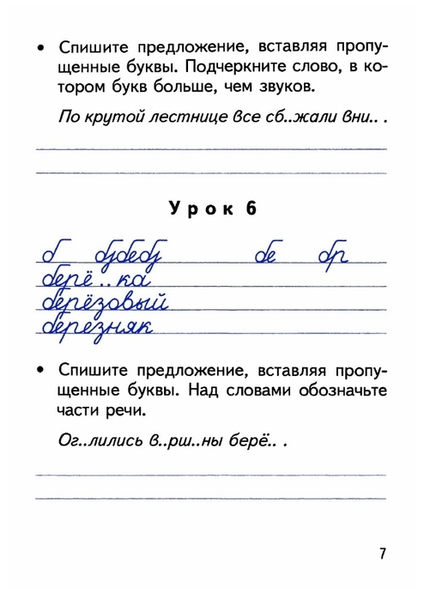 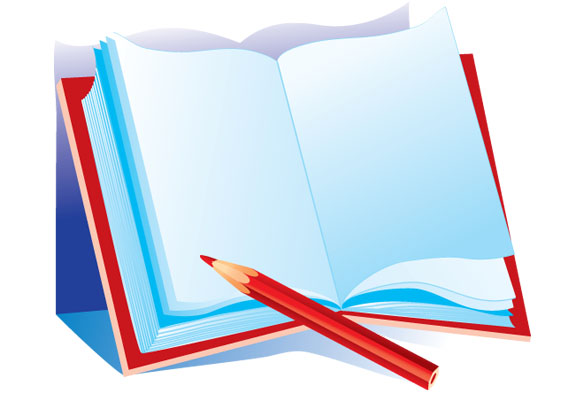 Словарная работа (Взаимопроверка, обмениваются тетрадями)
Герой, посуда ,пшеница, солдат, четверг, яблоня, Москва, восток, животное, орех, самолёт, вторник, капуста, ворона, завтрак, морковь, здравствуйте, компьютер.
Что общего есть у дерева, зуба, волоса и слова
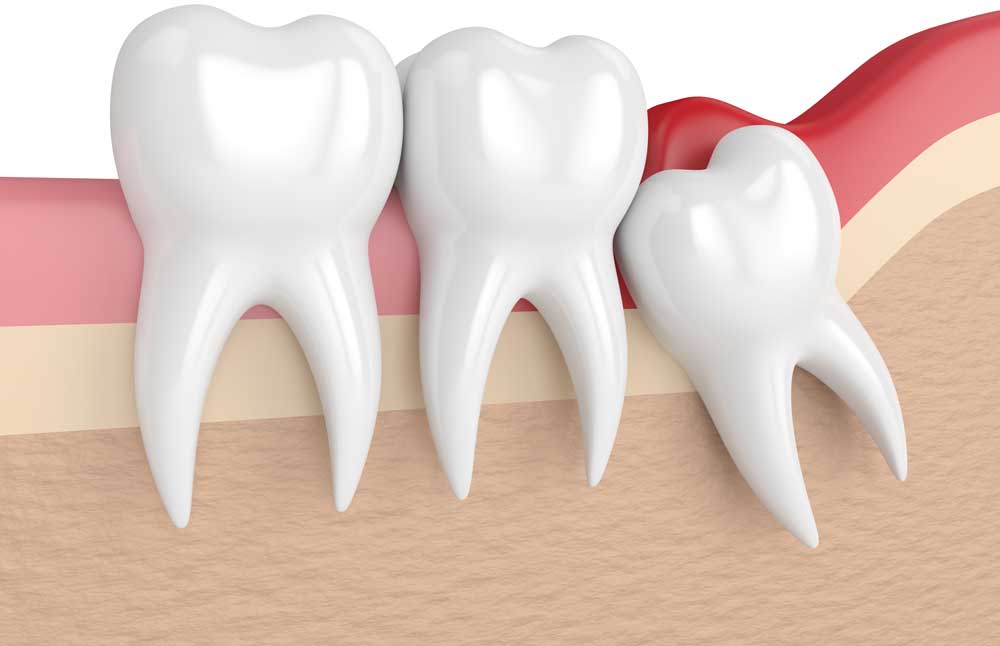 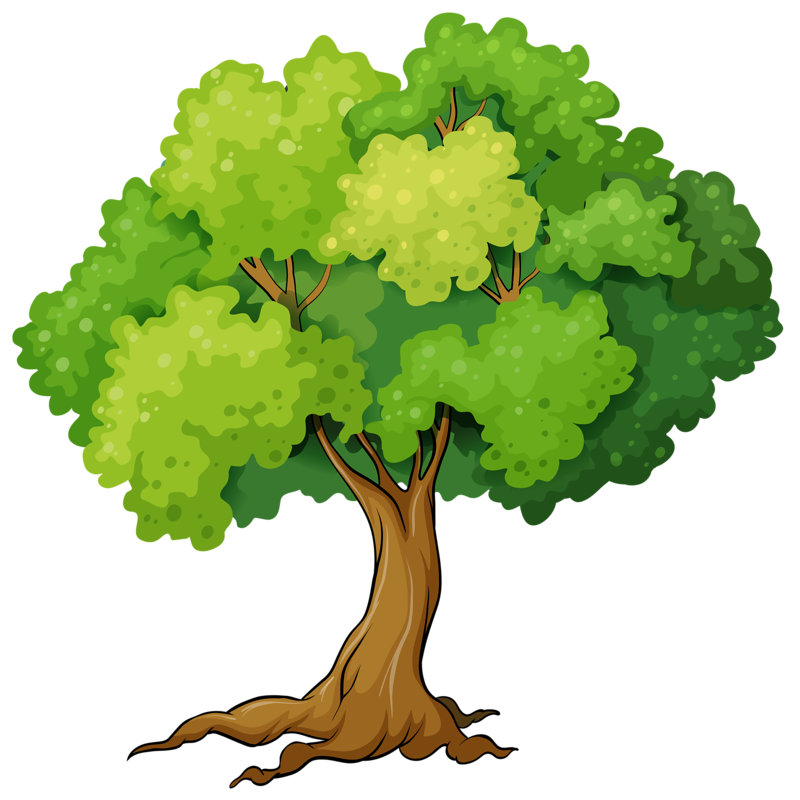 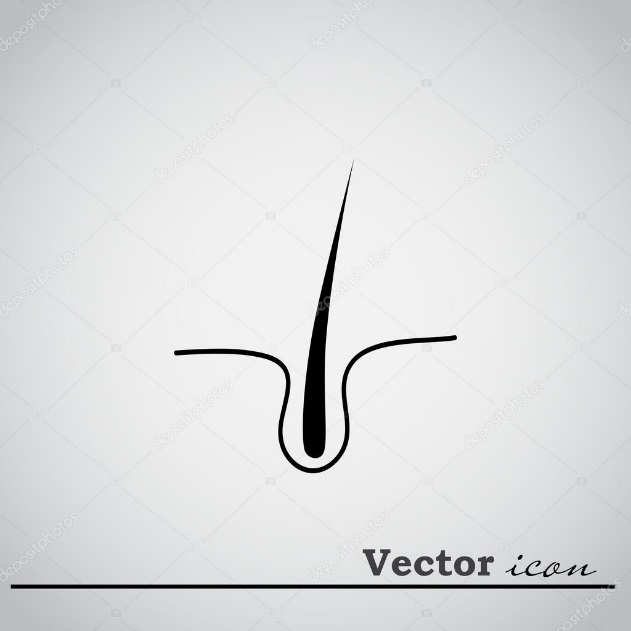 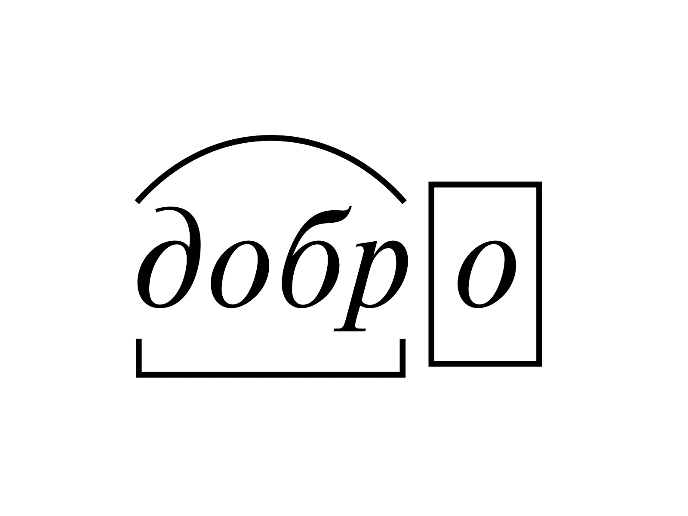 Что вы можете сказать о самом слове «корень»?
1.Корень – подземная   
часть растения.

2.Корень – часть волоса, 
зуба, ногтя.                            

3.Корень – начало,         
источник чего – либо

4.Корень – часть слова.
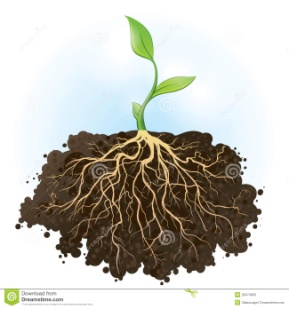 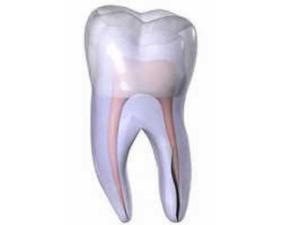 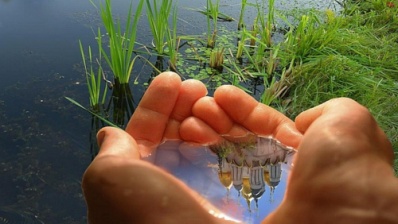 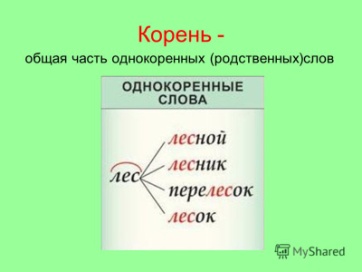 Какие слова называются однокоренными?
Определите, что означает каждое слово?
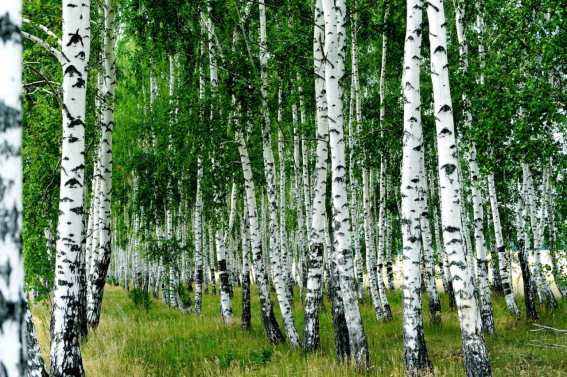 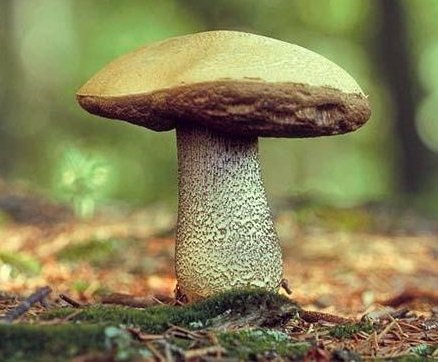 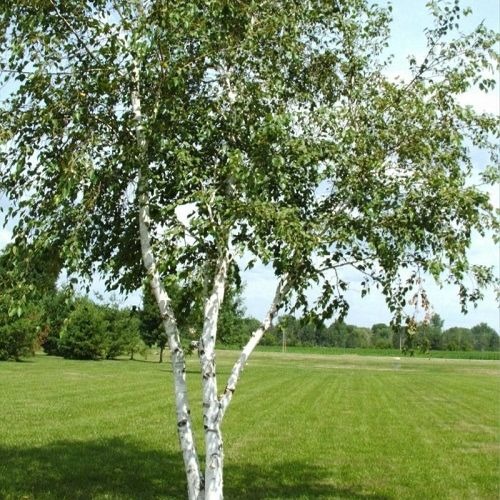 Восстановите текст:
Жили – были серый  …           
И его   …  .
Серый  …  был  очень  тих
И  …  тоже.
И  ребёнок  был  у  них
Очень  тихий   … .
Слова для справок: ёж, ежиха, ёжик.
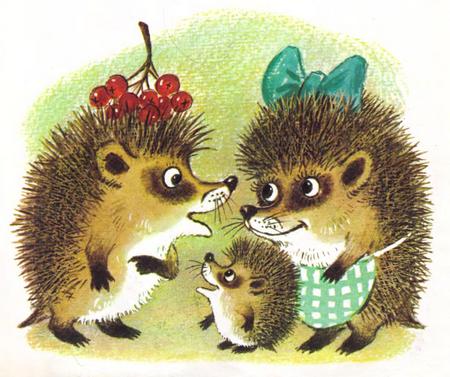 Однокоренные слова- это слова , которые имеют одинаковый корень с одним и тем же значением
Берёза- берёзка
                   Орех – ореховый
     Жёлтый- желтизна- желток- желтеет.
Найдите и запишите только однокоренные слова
1.Белка, белый, белить.
2.Вода, водяной, водить.
3.Лист, лиса, лисенок.
4. Лось, лоскут, лосенок.
5.Горный, горка, городок.
Упр. 108 стр.61
План выполнения задания:
1. Прочитайте.
2. Спишите.
3.В однокоренных словах выделите корень.
Физминутка
однокоренные слова     не однокоренные 
                                                слова
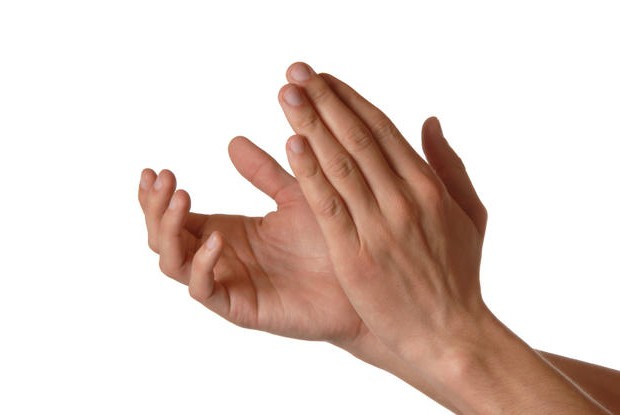 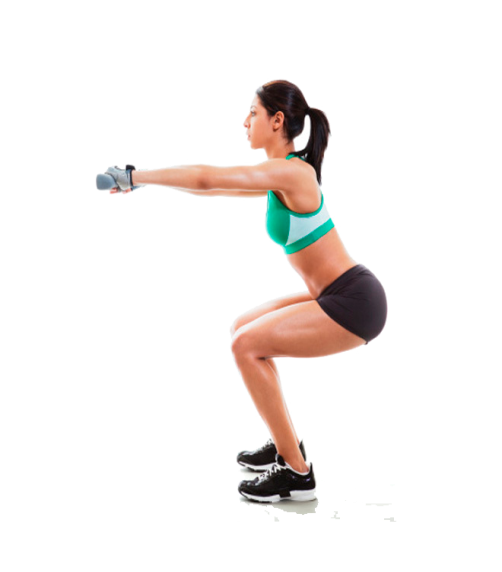 Проверь соседа!
Выполните задание  по вариантам в тетради
Какое слово – «лишнее»? Зачеркни его
- Обменяйтесь тетрадями, проверьте задание
выполненное вашим соседом и оцените его.
Рефлексия:
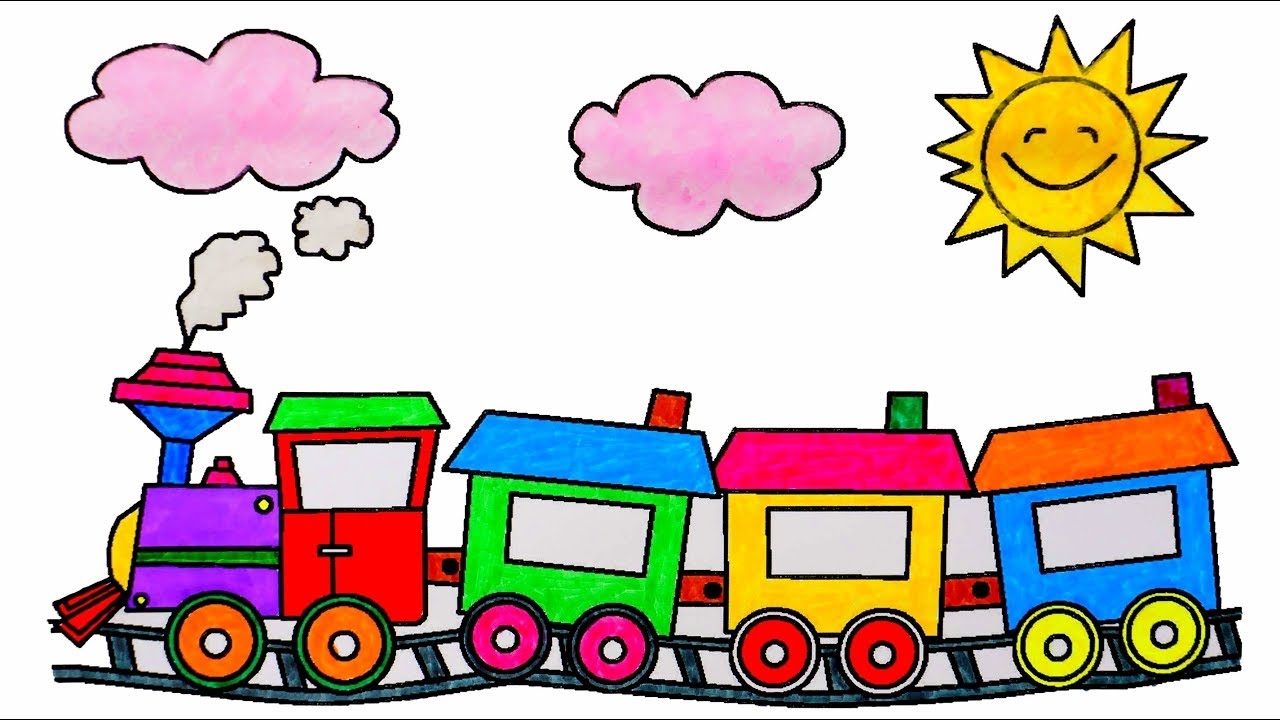 урок понравился, но я не понял новую тему
Я всё понял , мне ясна новая тема и урок понравился
Мне почти всё понятно, но всё же есть вопросы, над которыми я бы хотел ещё поработать
Домашнее задание
1.Учебник, стр.62 упр.109, 110
   2. Задание в рабочей тетради стр. 35
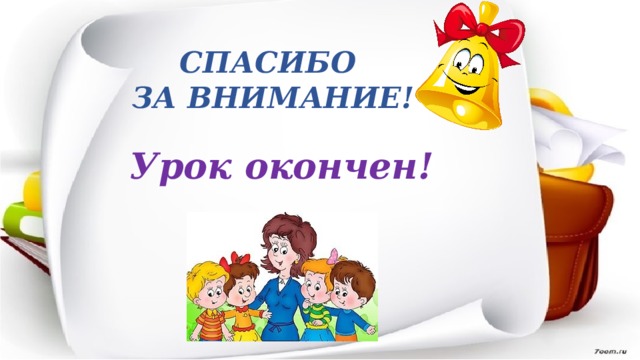